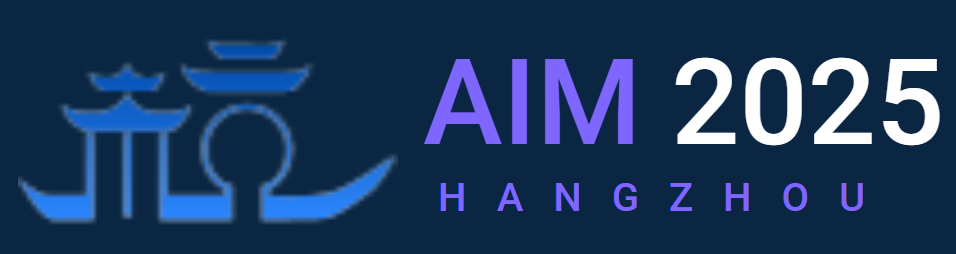 Title
Authors
Affiliation
Method
Introduction
Experiments & Results
Contribution